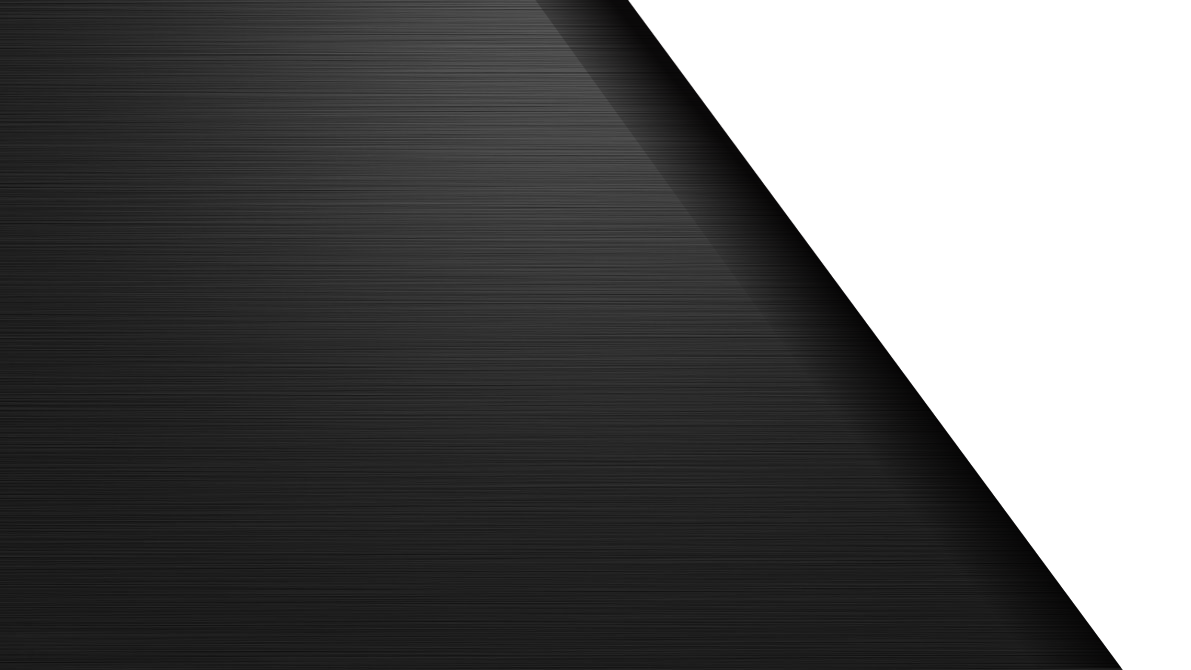 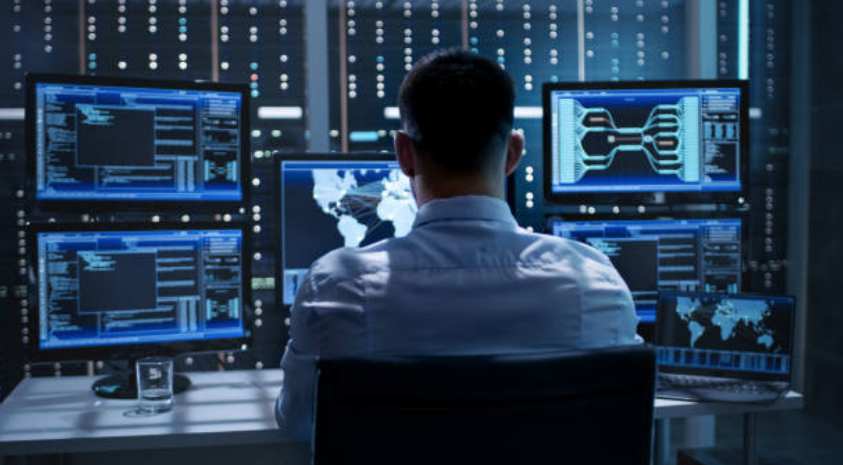 2 Twelve Solutions
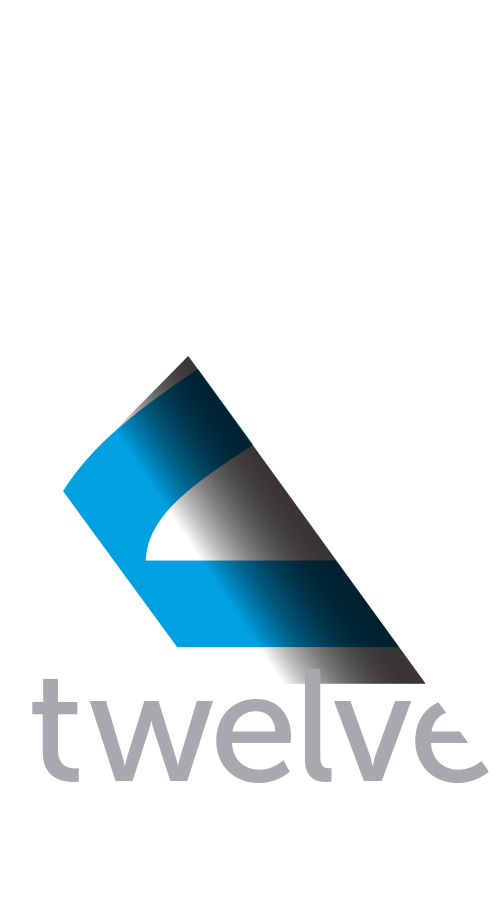 PROJECT
2 Twelve Solutions - ORE overview and Phases
DATE
CLIENT
PHASE
7 December 2022
2 Twelve Solutions, LLC All Rights Reserved 2018
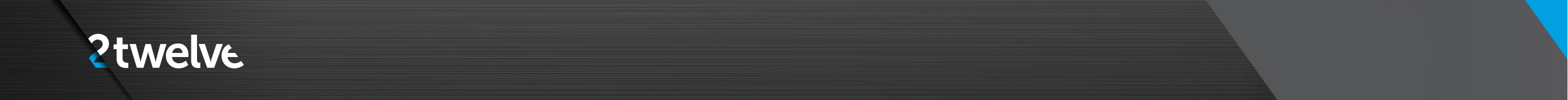 Triton Platform
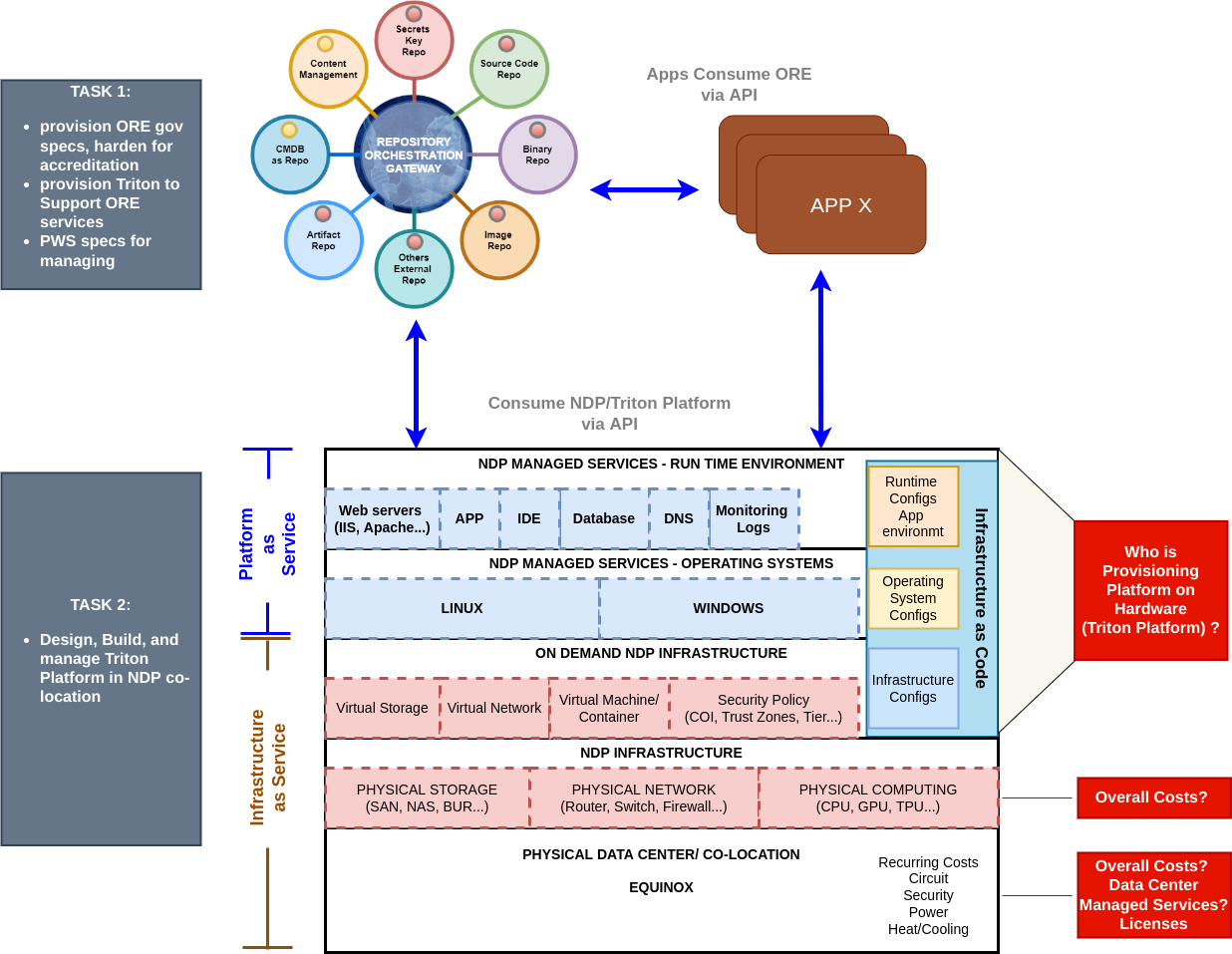 DISTRIBUTION E: 2 Twelve Proprietary
[Speaker Notes: Jake
Need to stress why this is critical
Peer review of data allows supervision
Knowledge is distributed
Help prevent vendor lock in of knowledge]
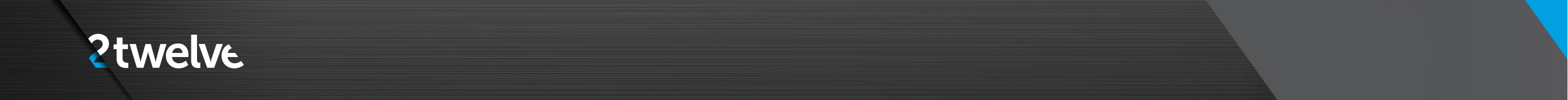 ORE and Triton Platform
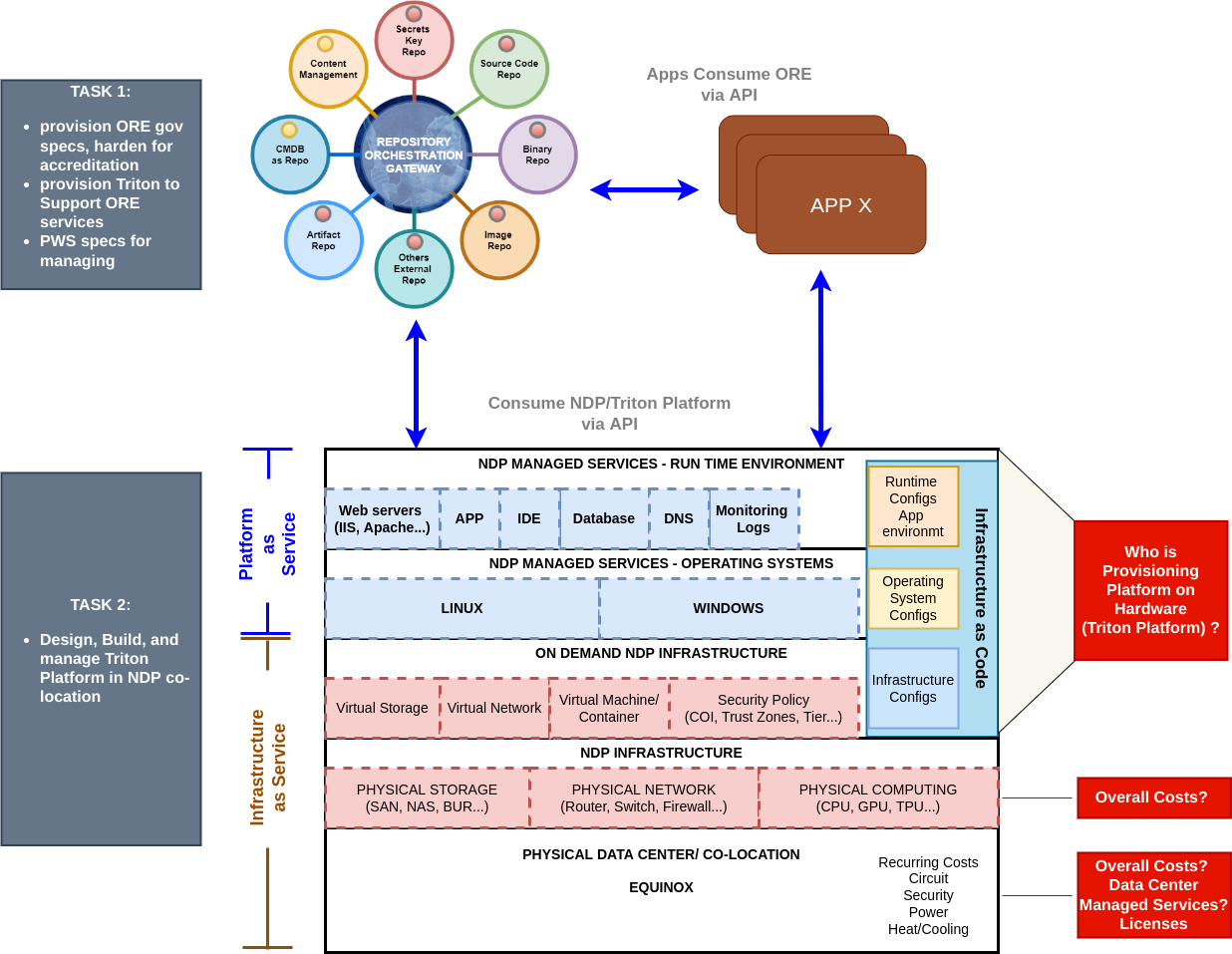 DISTRIBUTION E: 2 Twelve Proprietary
[Speaker Notes: Jake
Need to stress why this is critical
Peer review of data allows supervision
Knowledge is distributed
Help prevent vendor lock in of knowledge]
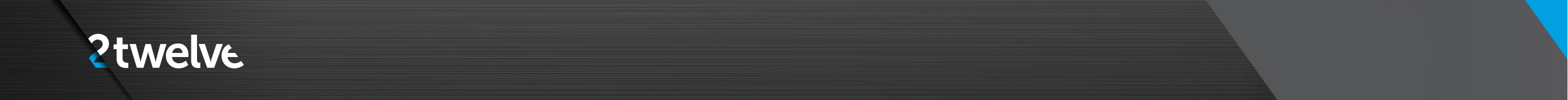 ORE and Triton Platform Timeline
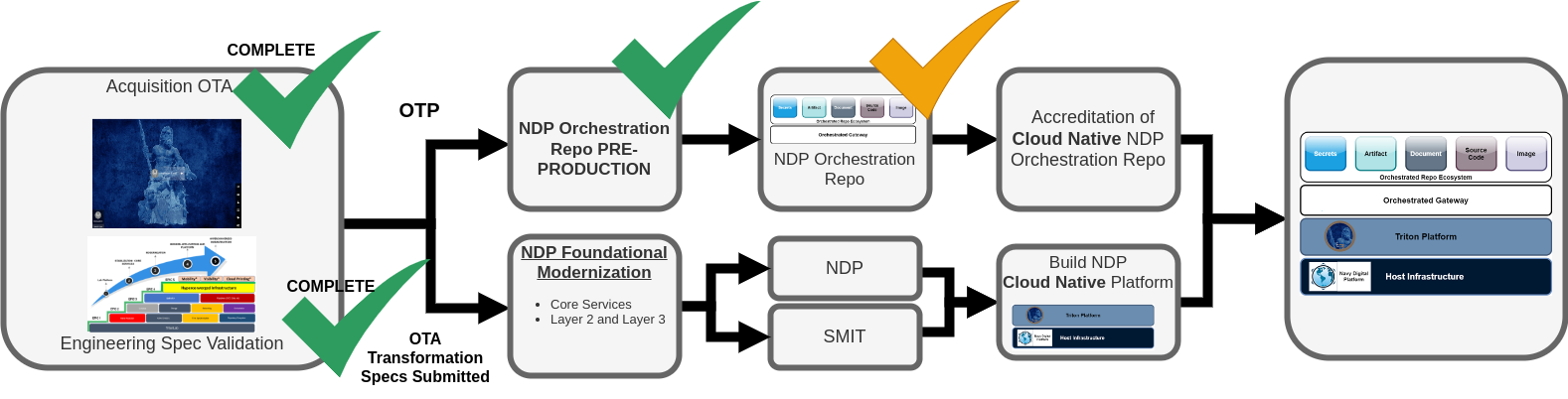 DISTRIBUTION E: 2 Twelve Proprietary
[Speaker Notes: Jake
Need to stress why this is critical
Peer review of data allows supervision
Knowledge is distributed
Help prevent vendor lock in of knowledge]
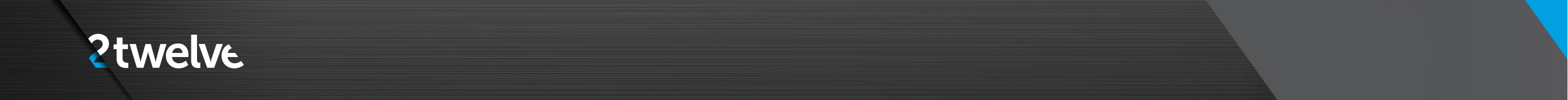 ORE and Triton Platform Timeline
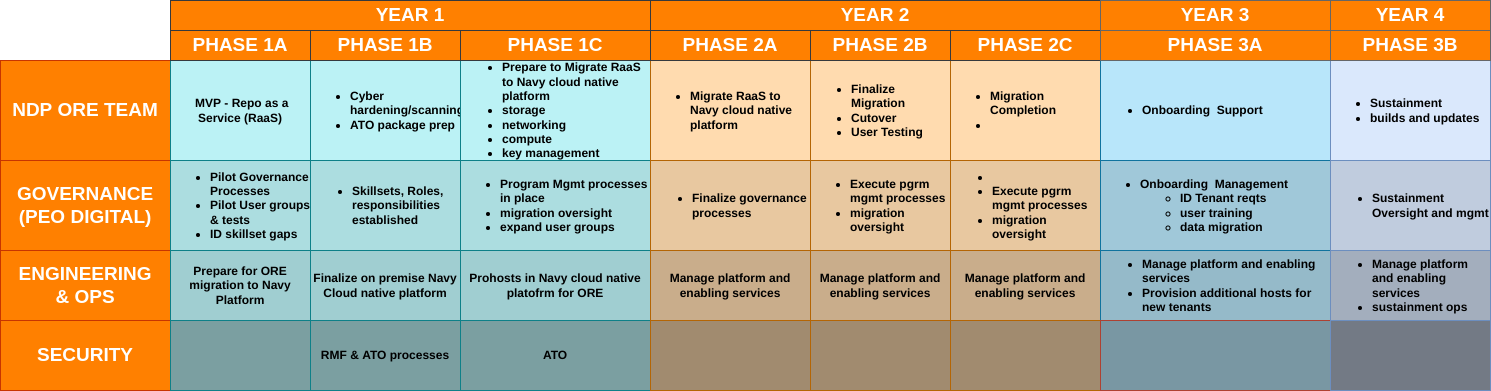 DISTRIBUTION E: 2 Twelve Proprietary
[Speaker Notes: Jake
Need to stress why this is critical
Peer review of data allows supervision
Knowledge is distributed
Help prevent vendor lock in of knowledge]
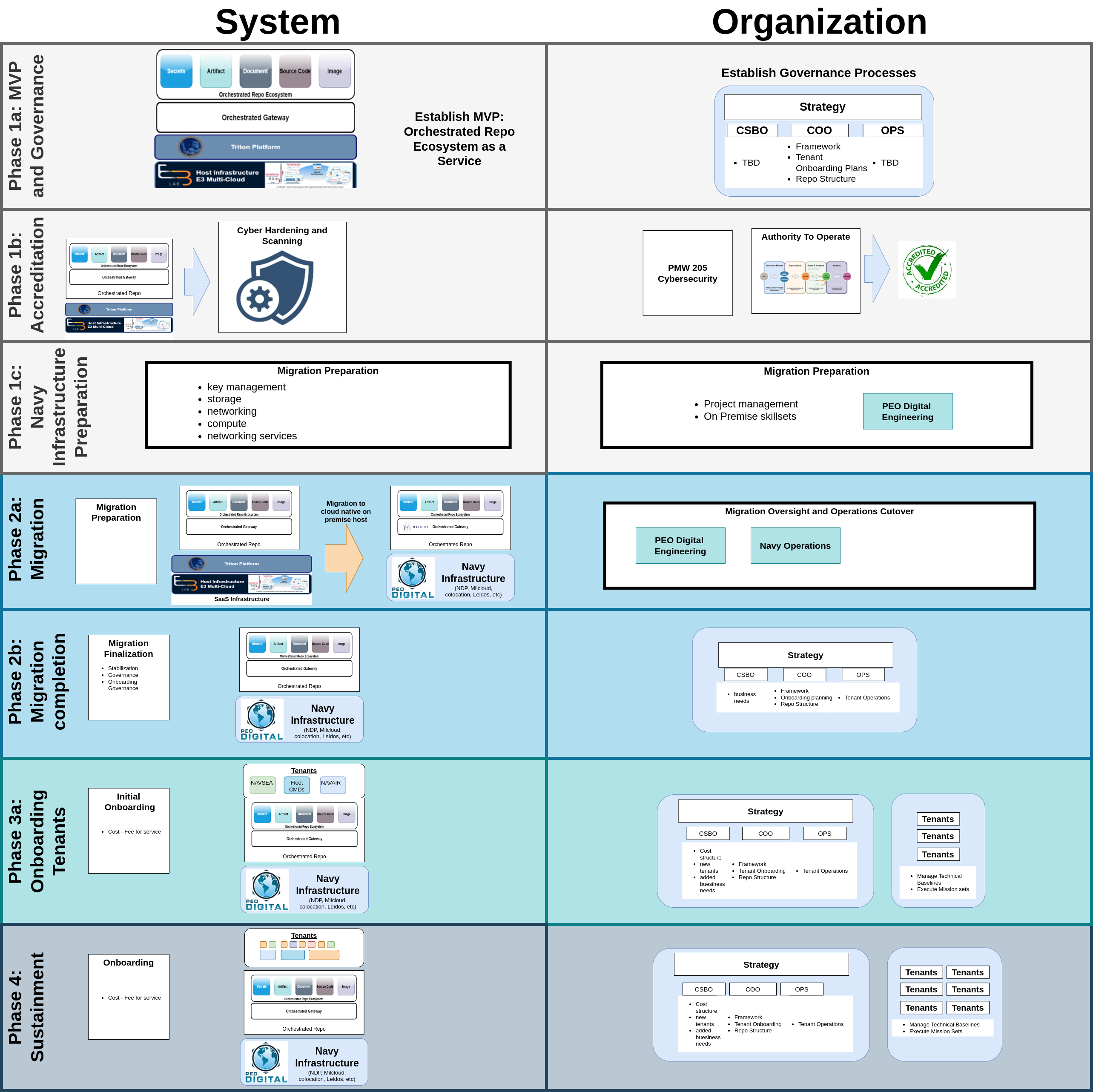 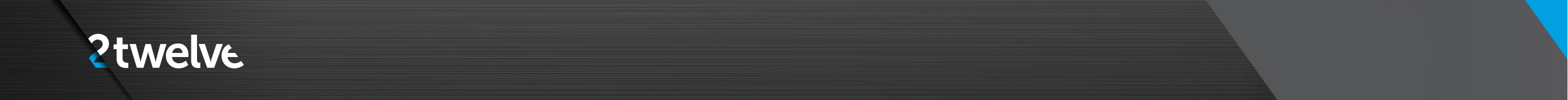 ORE and Triton Platform Phase 1
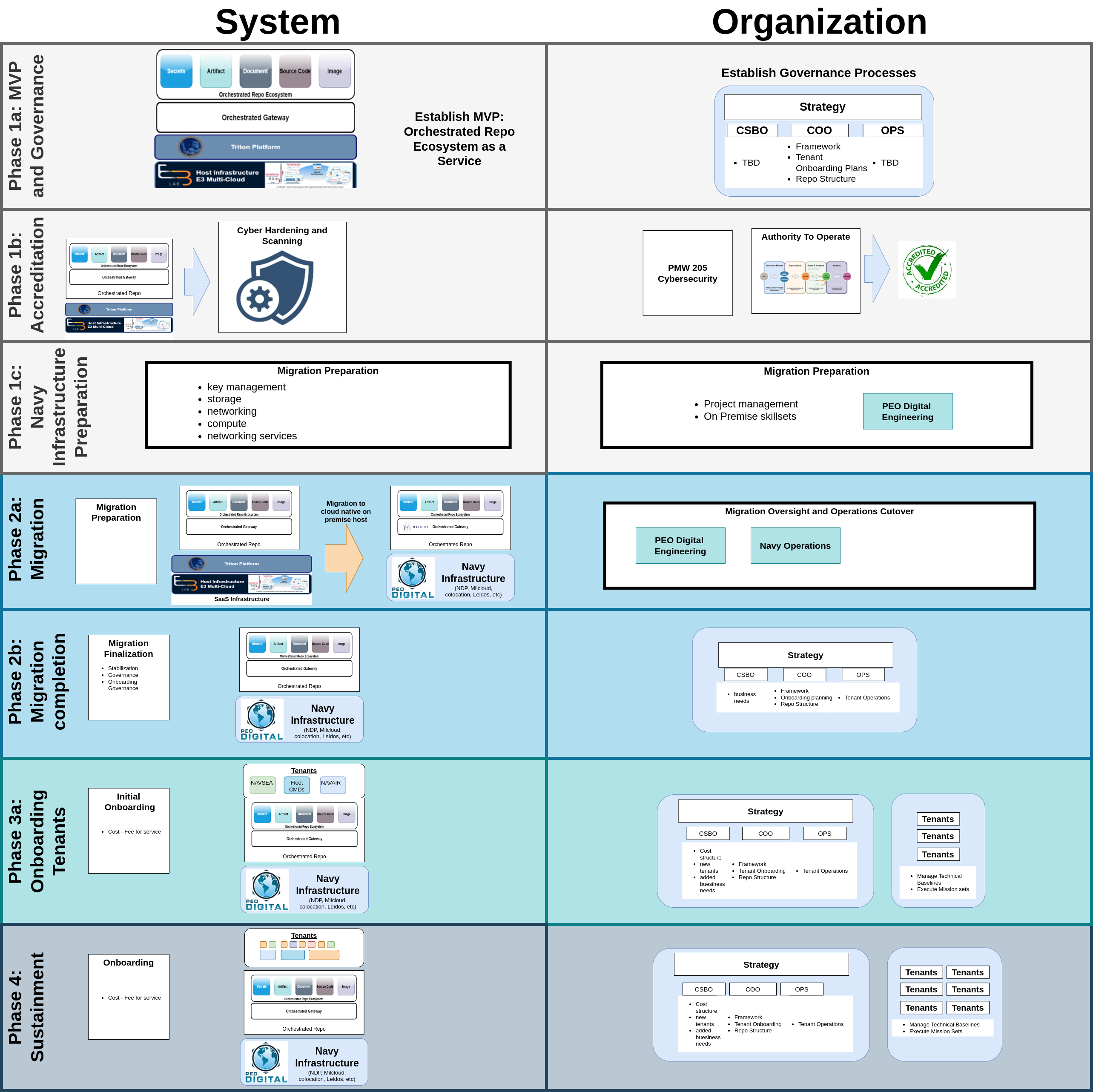 DISTRIBUTION E: 2 Twelve Proprietary
[Speaker Notes: Jake
Need to stress why this is critical
Peer review of data allows supervision
Knowledge is distributed
Help prevent vendor lock in of knowledge]
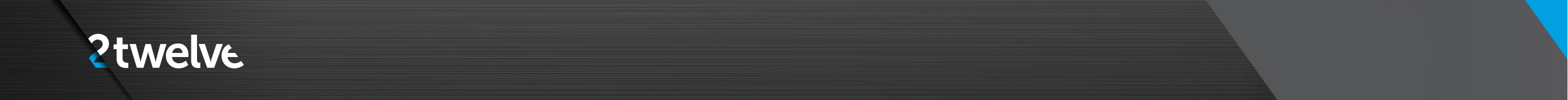 ORE and Triton Platform Phase 2
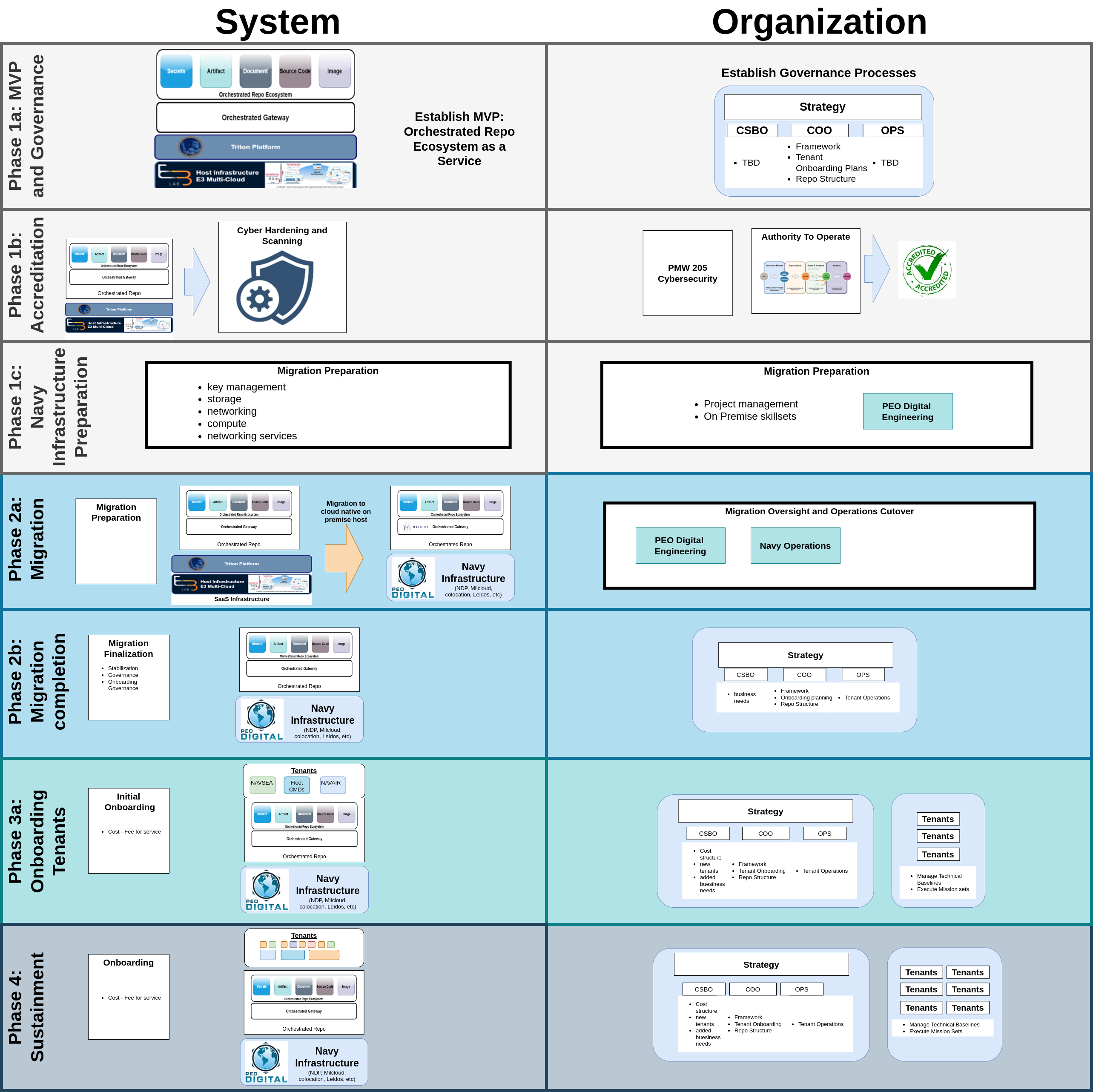 DISTRIBUTION E: 2 Twelve Proprietary
[Speaker Notes: Jake
Need to stress why this is critical
Peer review of data allows supervision
Knowledge is distributed
Help prevent vendor lock in of knowledge]
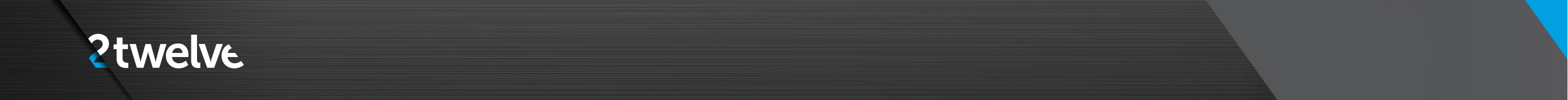 ORE and Triton Platform Phase 3 & 4
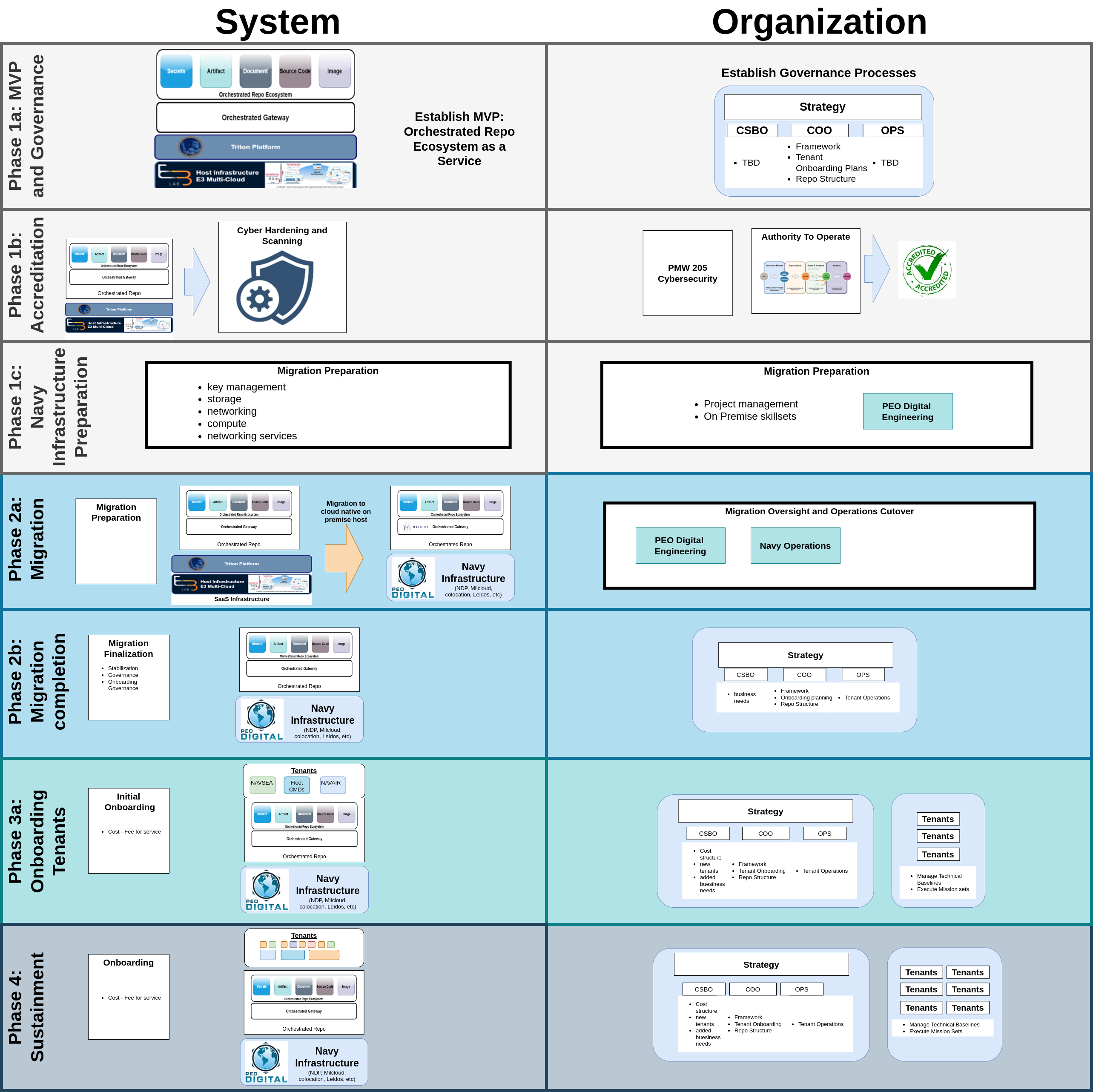 DISTRIBUTION E: 2 Twelve Proprietary
[Speaker Notes: Jake
Need to stress why this is critical
Peer review of data allows supervision
Knowledge is distributed
Help prevent vendor lock in of knowledge]